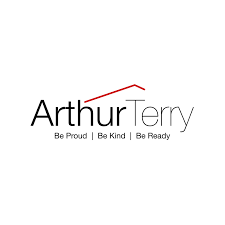 At a glance guide to French A Level